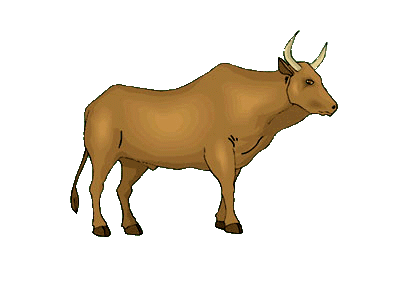 www.zooclub.ru
35 НЕОБЫЧНЫХ ФАКТОВ О КОРОВАХ
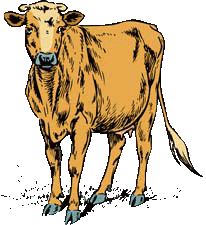 Одомашнивание коров началось во времена раннего неолита. Предком домашних коров был дикий бык.
[Speaker Notes: http://zooclub.ru/fakty/o_korovah.shtml]
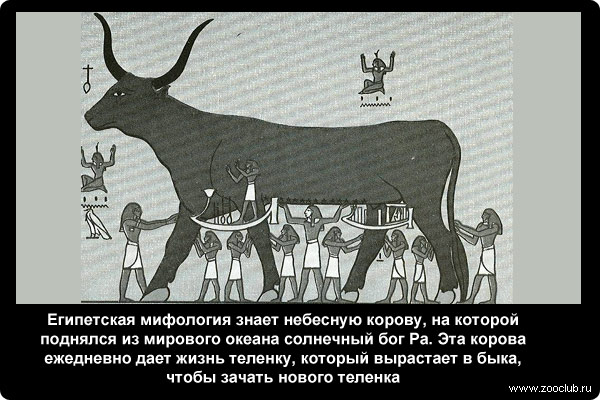 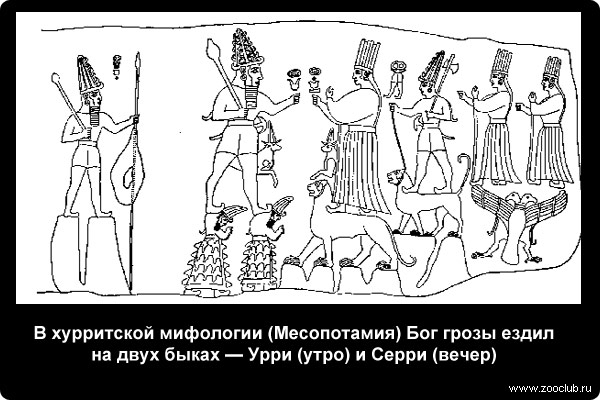 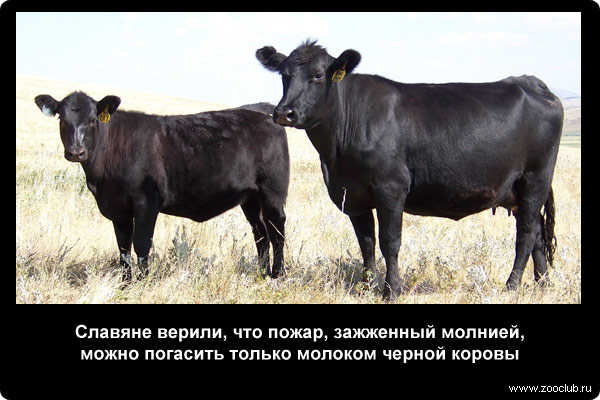 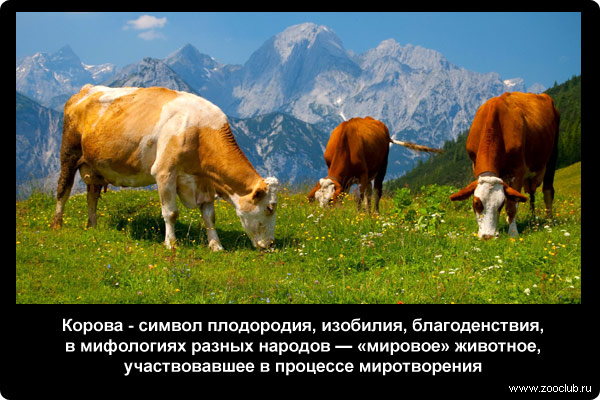 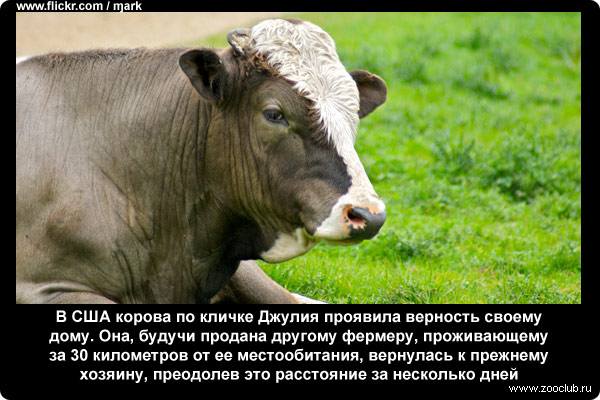 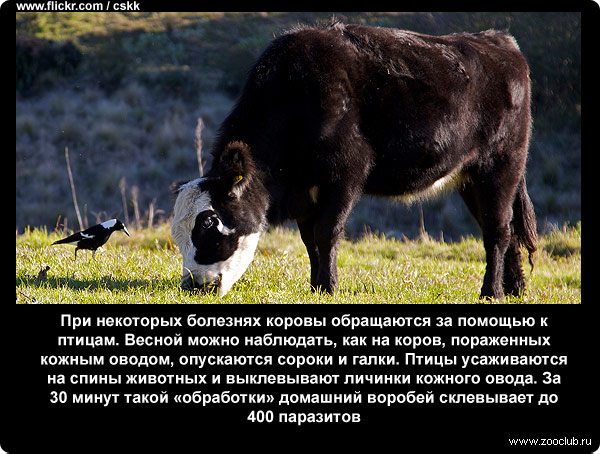 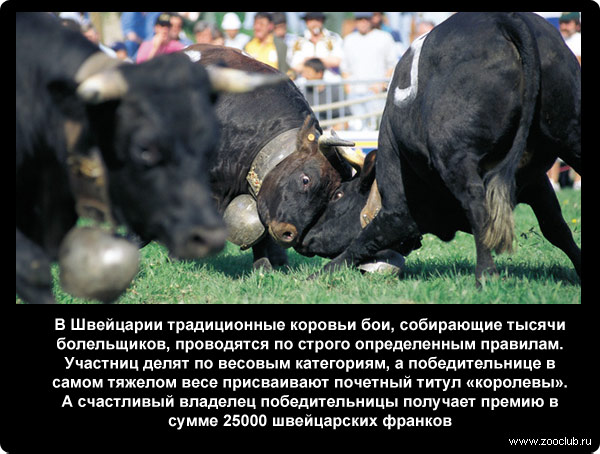 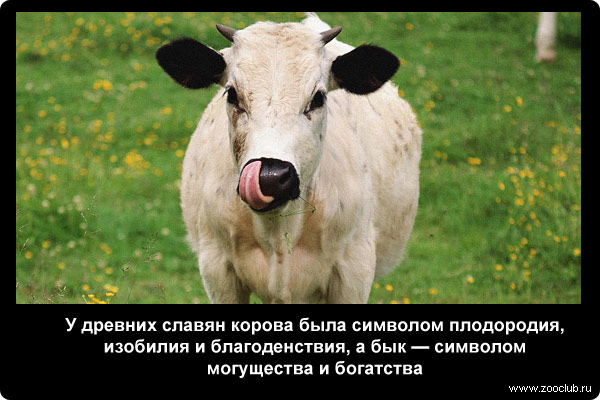 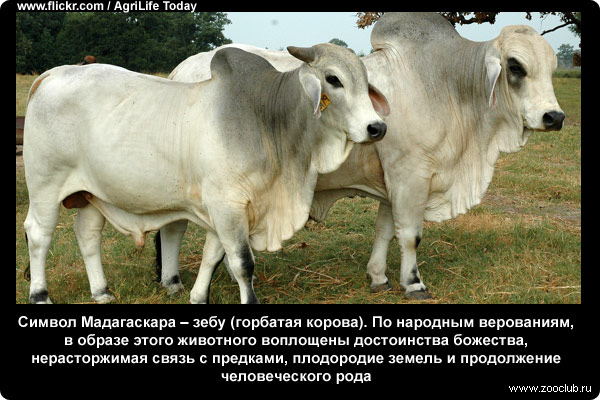 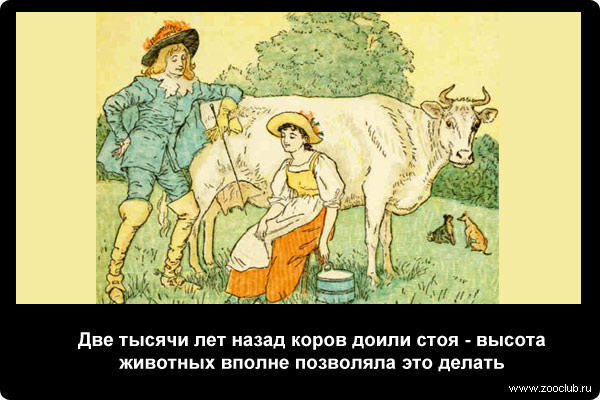 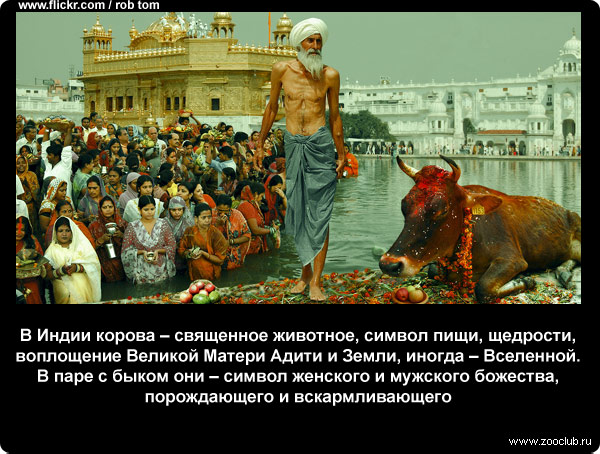 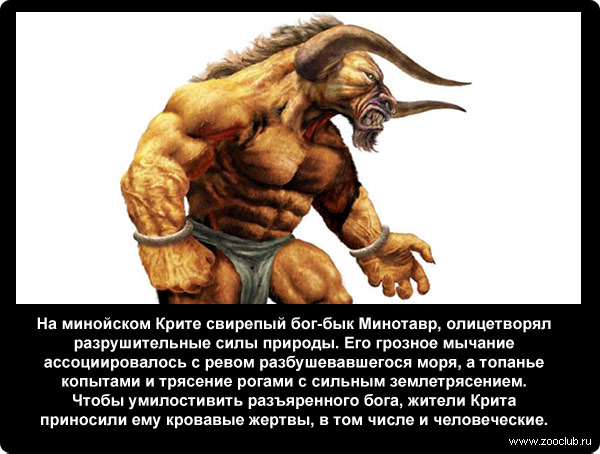 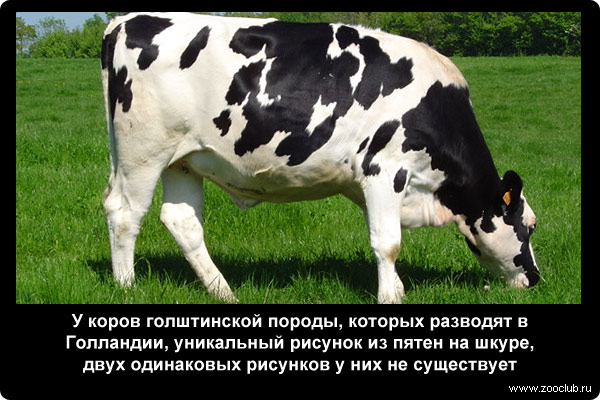 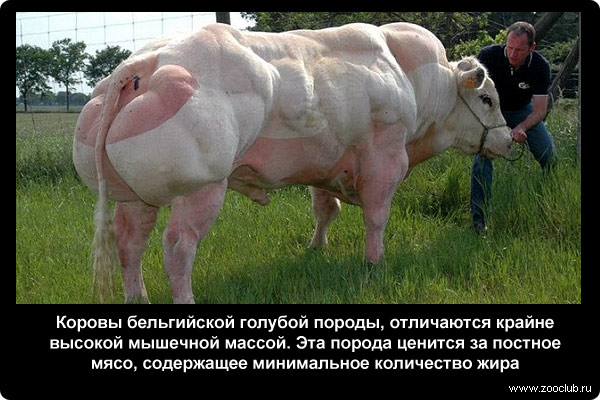 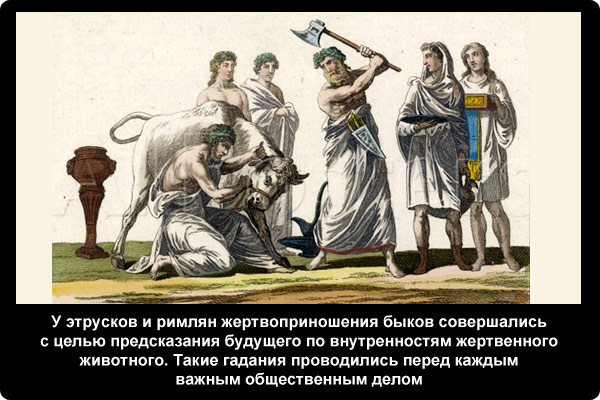 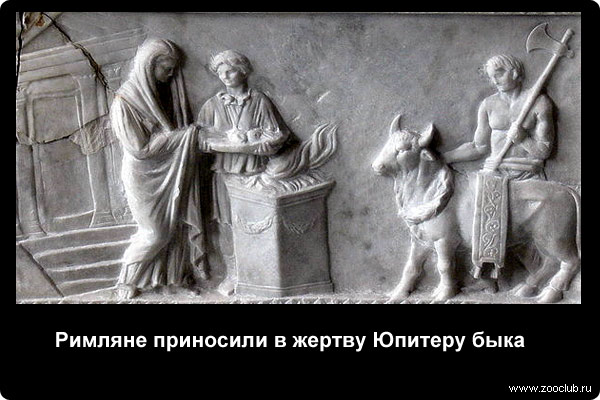 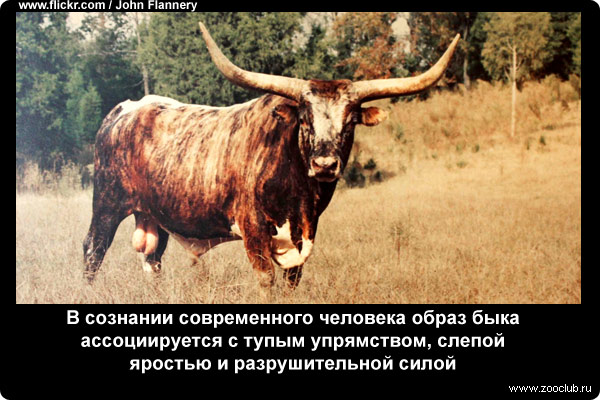 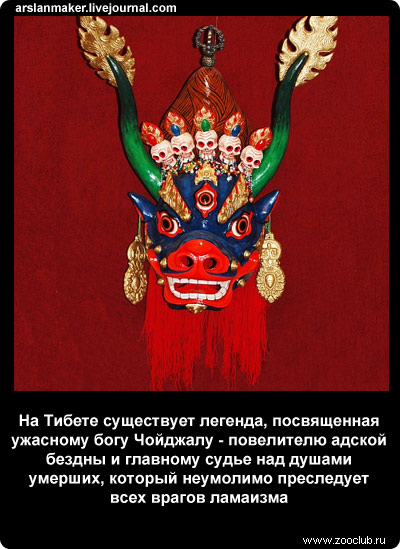 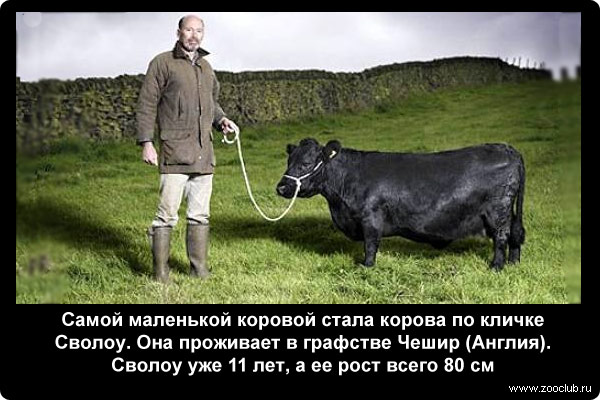 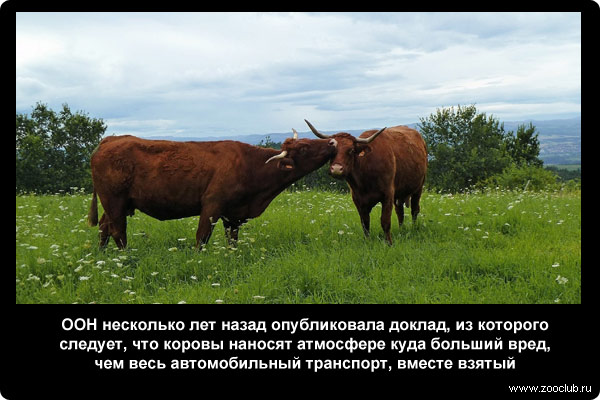 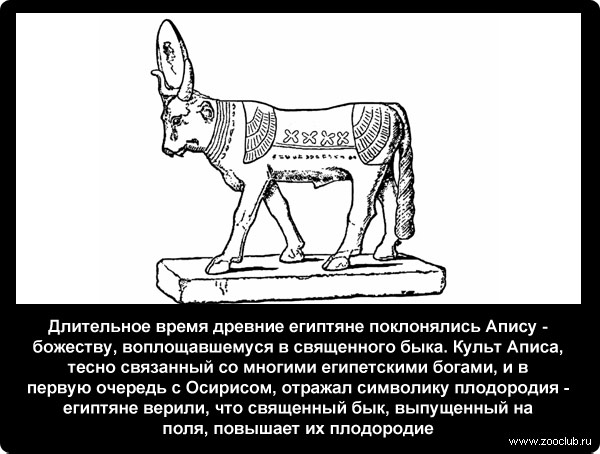 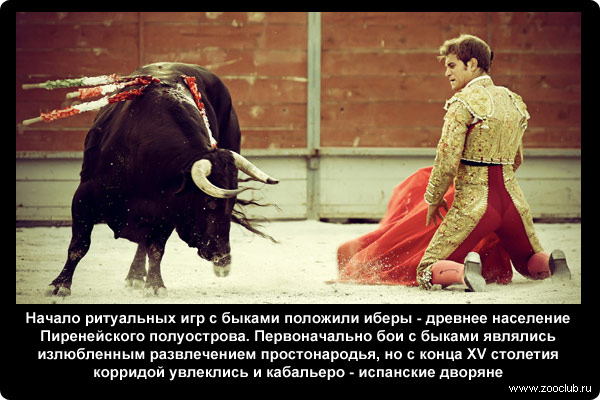 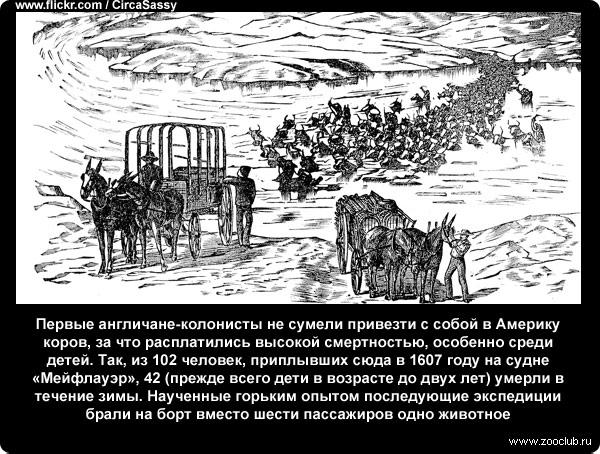 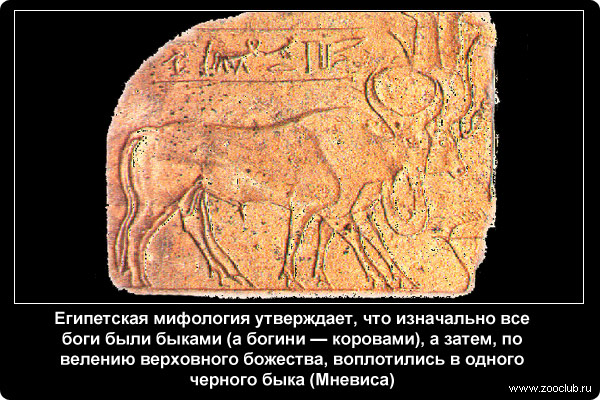 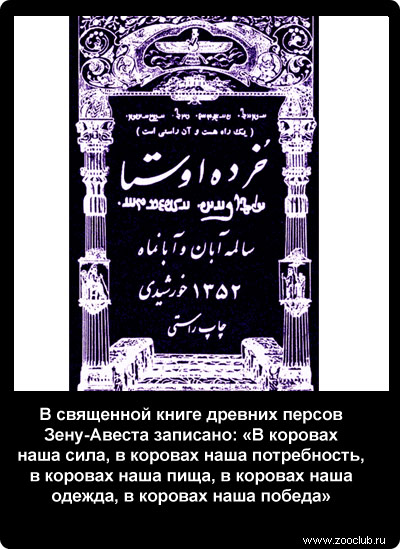 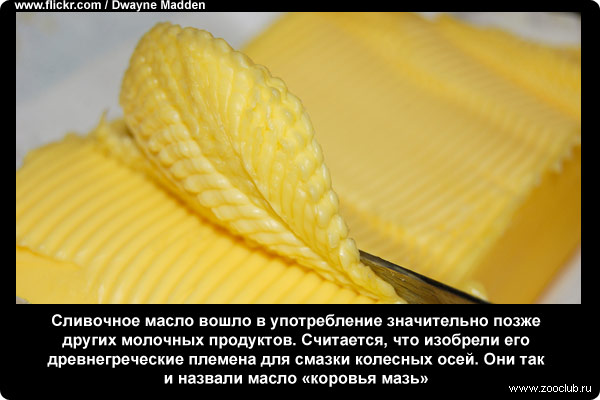 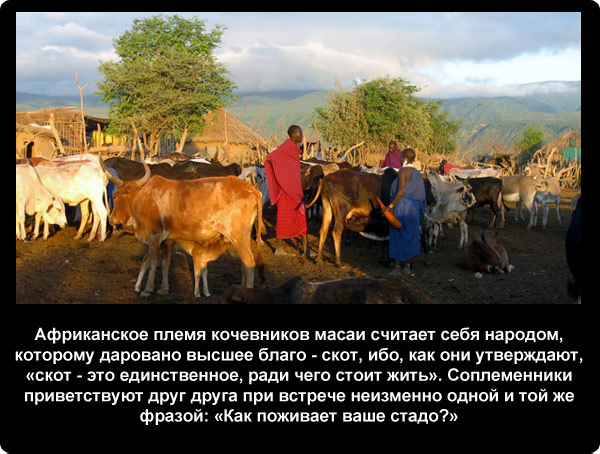 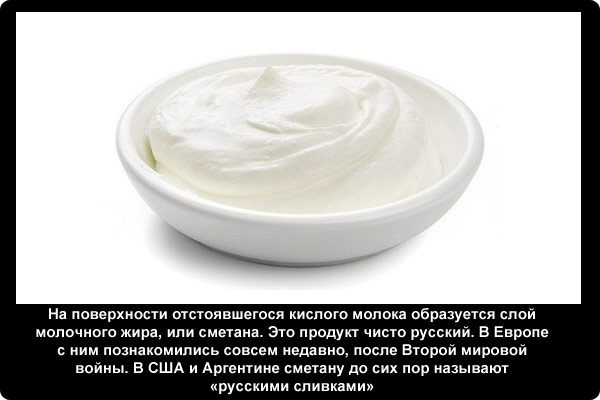 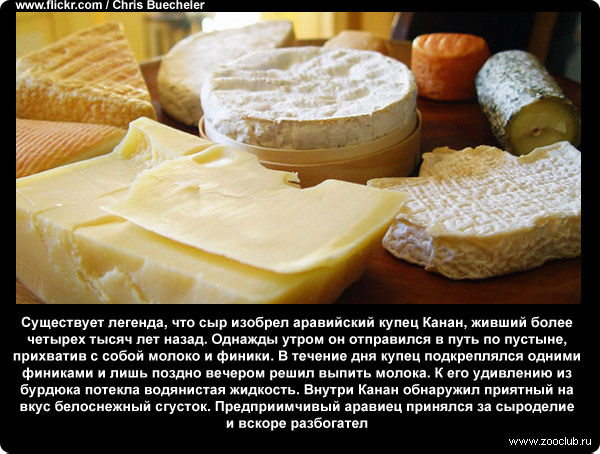 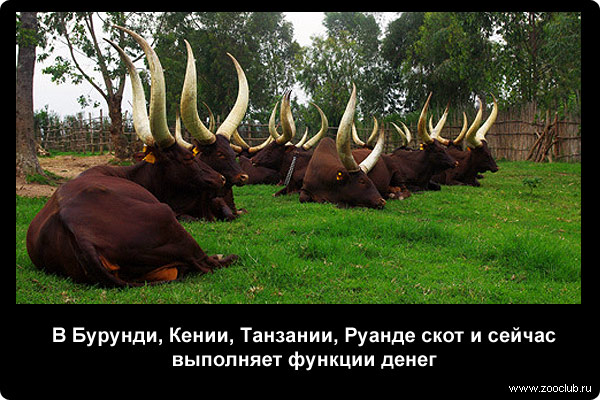 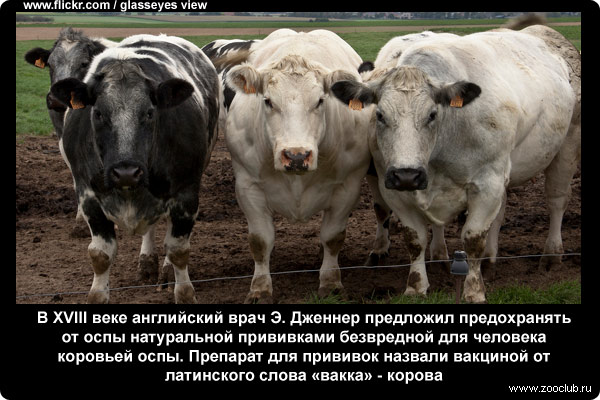 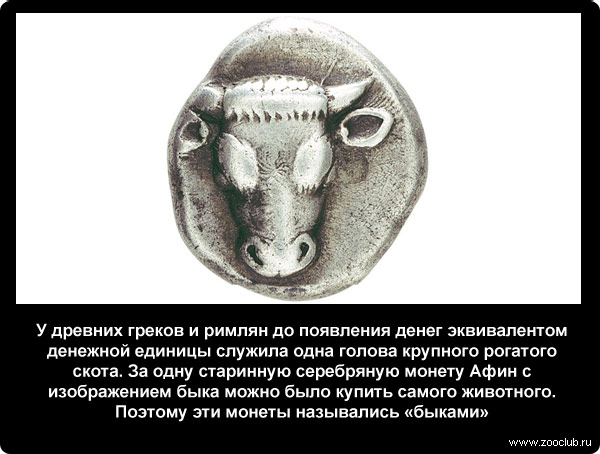 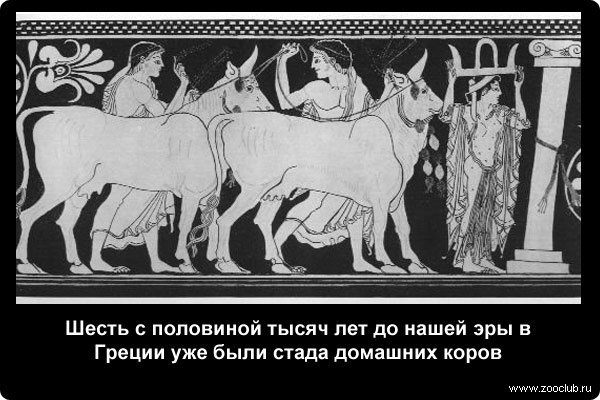 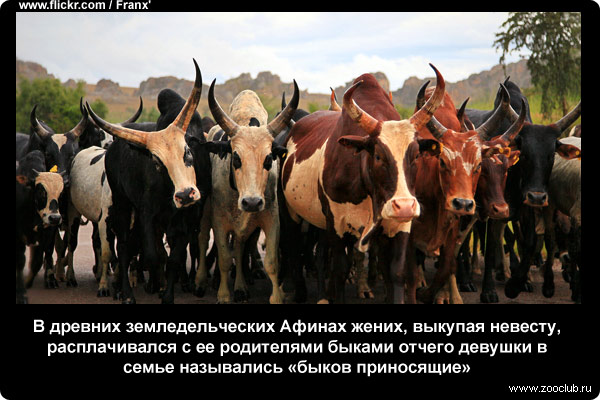 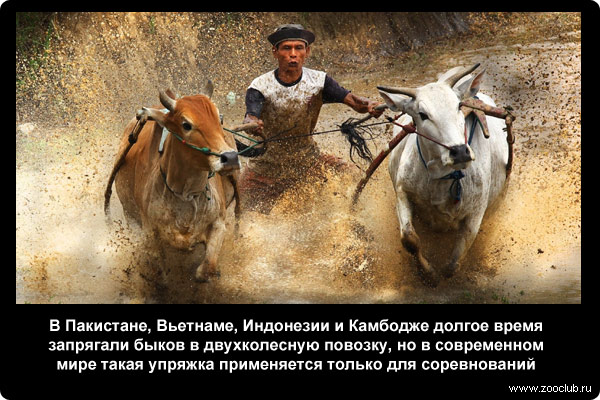